Demo & Part: 5.2 Key Ides & Principles of the Republican & Democratic Parties
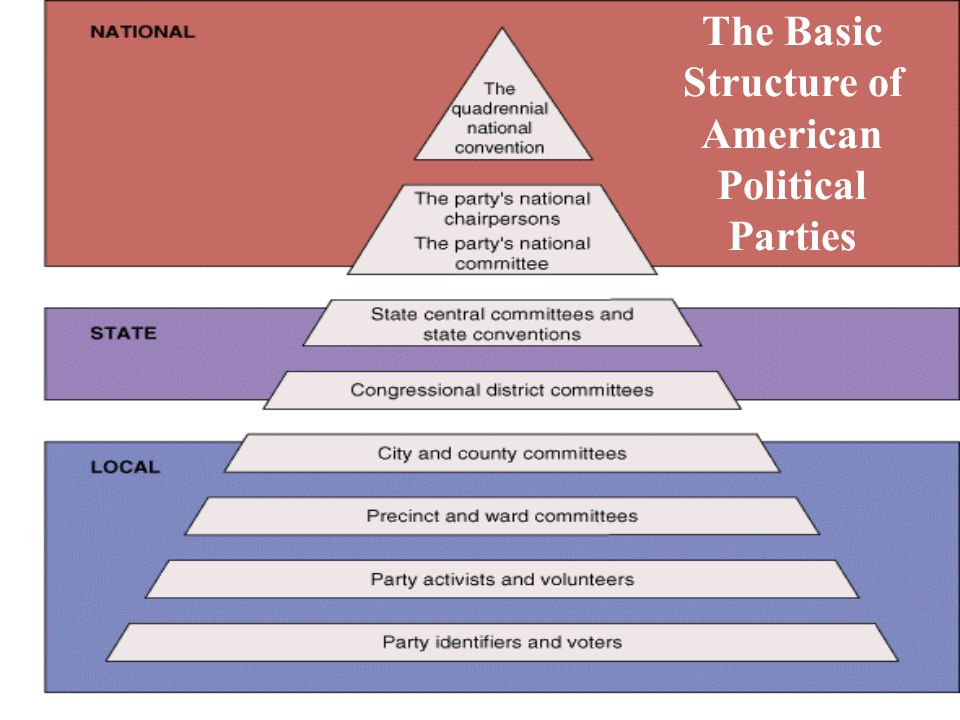 Democratic Party Values
Liberal approach to social issues
Tolerant of diversity — different views, religions and cultural practices
The power of the federal government should be increased if it makes society fairer
Religion is a private matter, so maintain the separation of church and state
Taxes should be used to improve education, healthcare and other social welfare programmes
Minority groups need protection and special help if they are disadvantaged
Big business needs to be monitored and regulated by the federal government to keep it under control
Federal government should act to reduce global warming
Republican Party Values
Conservative approach to social issues
Aim to protect ‘traditional’ US values and way of life
Emphasises the importance of religion in national life —‘one nation under God’
States’ rights need to be protected from big government
Taxes should be kept as low as possible — individuals will spend their own money in better ways than the federal government will
Minority groups do not need special treatment — all Americans should be treated equally
Big business should be free to make money — the federal government should stay out of its way
Global warming is not fully understood. The federal government should not waste money on environmental action
Spot the Policy Differences!
Which party supports each policy? 

Health insurance made mandatory to prevent millions being uninsured
Tough immigration controls
Restrictions on who can own a gun, and what kind of gun can be owned
Businesses have to comply with environmental regulations
Cut taxes as low as possible
Public schools should have school prayers
Supportive of gay marriage
Ban or severely limit abortion
9. Big donors and big business should be able to fund political campaigns as much  as they want
10. Supportive of harsh punishments for criminals
11. Gay people allowed to openly serve in the military
12. Affirmative action should help minorities by prioritising the selection of members of under-represented groups in government employment and higher education
Some Demographic Distinctions
Which party is each demographic group most likely to vote for? 

Low income 
Middle income
High income
Rural population
Small town population
Urban population
Whites
Hispanics
Blacks
Asians
Men
Women
Younger voters (under 40 years)
Older voters (over 40 years)
Regional & Geographic Differences
Republicans attract more votes in:

The south (‘Bible belt’)
Central states
Democrats attract more votes in:

The northeast and eastern seaboard
The west
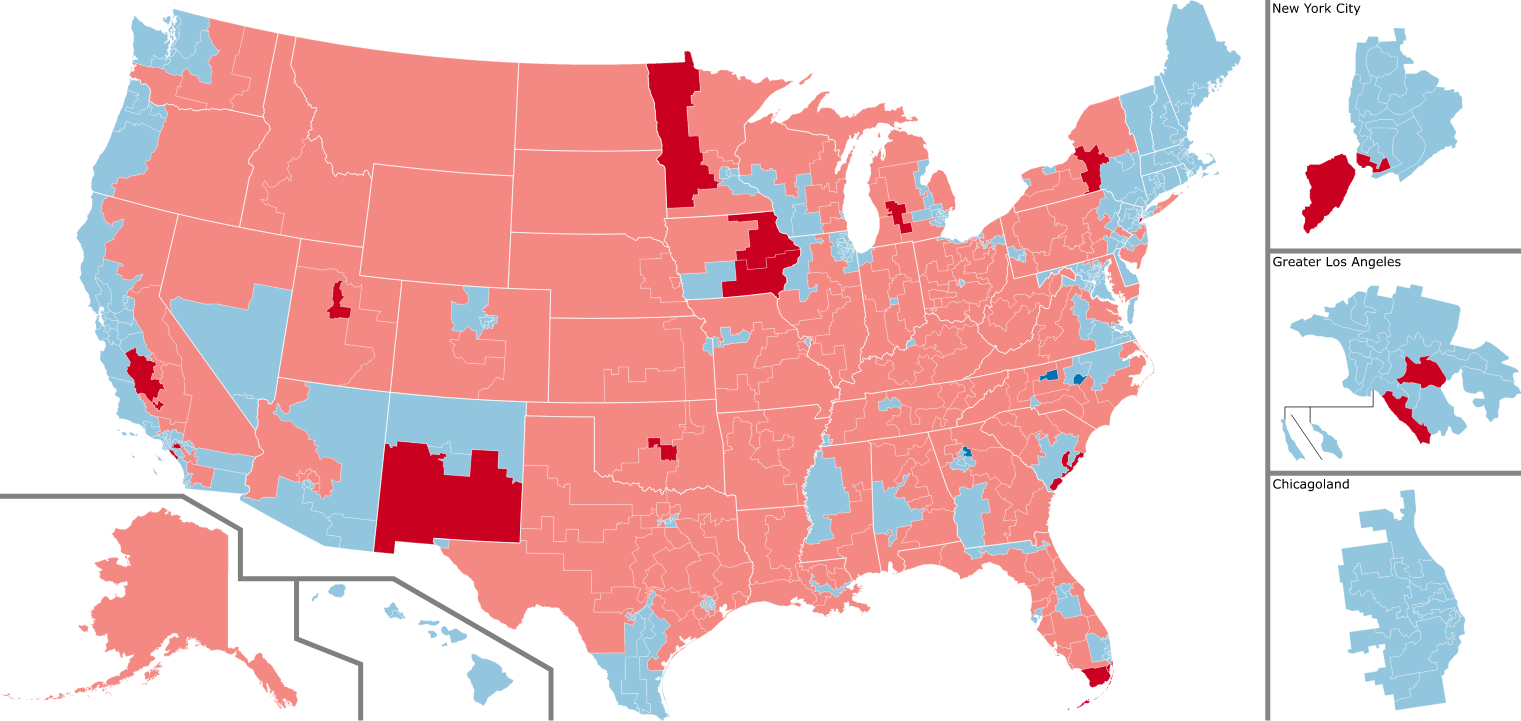 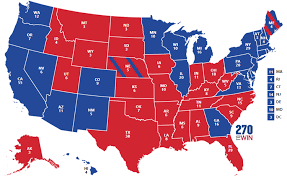 2020  Presidential election		2020 House of Representatives election
Regional & Geographic Differences
Mid-term elections 2022
How do they work: 2022 congressional midterm elections, explained – YouTube
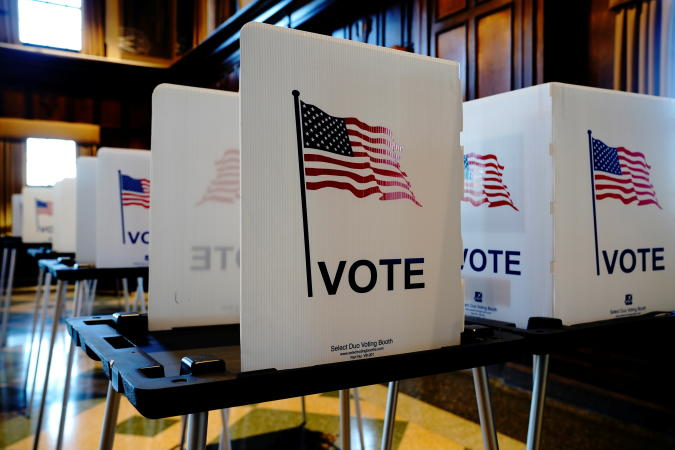 2022 Mid-term projections
On the one hand, it’s far too early to make serious predictions, there are lots of interesting details that make 2022 a fascinating looming election.  This vid gives insights into the states/districts that make the mid-terms so important. Also analysis of ‘math’ of winning the mid-terms:
Midterms 2022: Where Both Parties Stand on Abortion, Immigration and More | WSJ – YouTube
And where are things now (end Sept’22)? 
… Let’s go to Steve Kornacki and the Big Board: 

Kornacki Unpacks The Hypothetical Model Used In The Latest NBC News Poll – YouTube
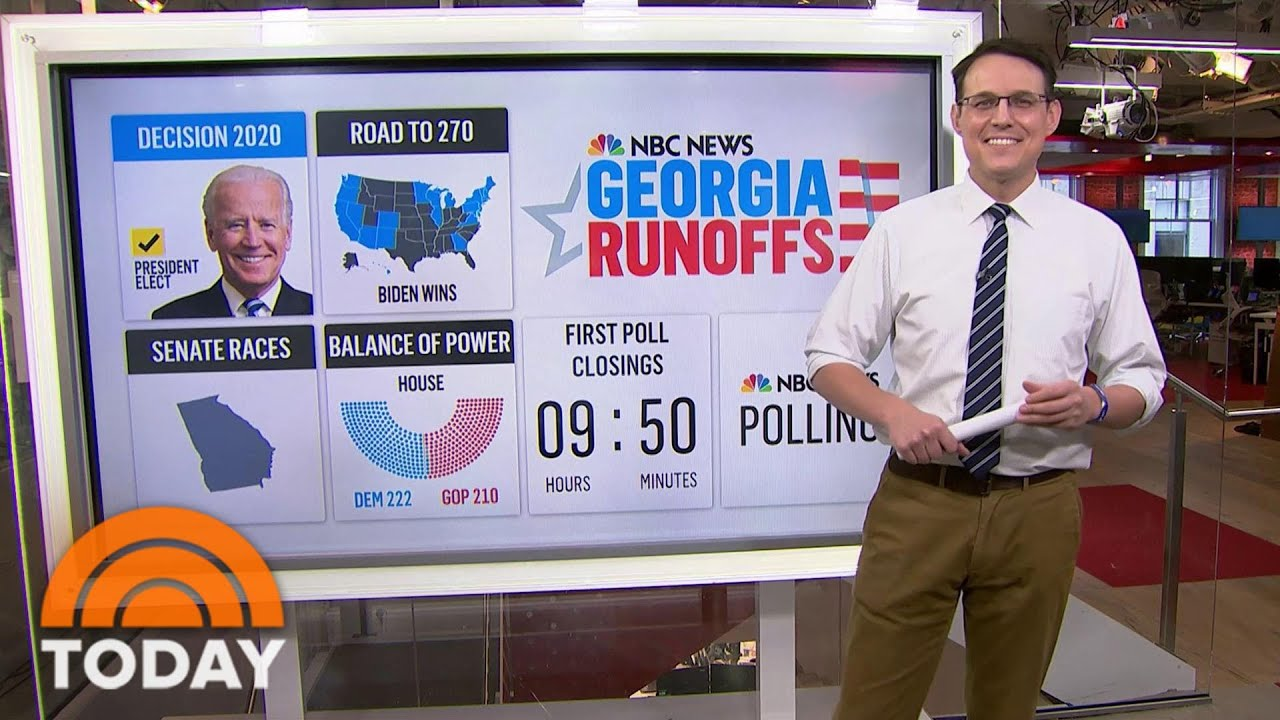 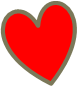 2022 midterms – issues
Abortion : Abortion set to be major issue for voters in midterm elections | WNT – YouTube

Urban vs rural: The American Urban/Rural Political Divide - YouTube
State of the Union
The formal basis for the State of the Union Address is from the U.S. Constitution: The President “shall from time to time give to the Congress Information of the State of the Union, and recommend to their Consideration such measures as he shall judge necessary and expedient.” Article II, Section 3, Clause 1.
‘Idiots guide’/overview: https://edition.cnn.com/2018/01/29/politics/state-of-the-union-address-sotu-everything-you-need-to-know/index.html
Trump’s 2020: https://www.youtube.com/watch?v=K7OU5VA9c48
Sleepy’s ‘almost’ State of the Union (April 2021):
Watch Highlights From Biden's First State Of The Union Address - YouTube
[Speaker Notes: President Trump delivered one of the longest State of the Union speeches in history.
Clocking in at one hour and 20 minutes, it was the third longest, behind two from President Bill Clinton in 2000 and 1995.]
Political Party Factions
A useful insight into the factions in the Democratic Party: Democrat Party factions – YouTube
Likewise, the Republican Party (or GOP):
https://www.youtube.com/watch?v=buI17cxO6yw

Handouts on Factions in Demo & GOP
Demo Party potential  candidates for 2020? https://www.billboard.com/articles/news/7573677/democrat-president-2020-election-bernie-sanders-elizabeth-warren
Useful overview of the growth of partisan politics in congress: https://www.youtube.com/watch?v=tEczkhfLwqM
[Speaker Notes: Both faction vids approx. 10 mins each]
Coalition of supporters & demographics in each party
Demographics of 2020 election:
Behind Biden’s 2020 Victory | Pew Research Center

Demographics (race): New 2020 election voting data on race, education, and gender tells a complex story - Vox
How Trump has redefined conservatism:
https://fivethirtyeight.com/features/how-trump-has-redefined-conservatism/
RiCover_white.pdf (mamartino.com)
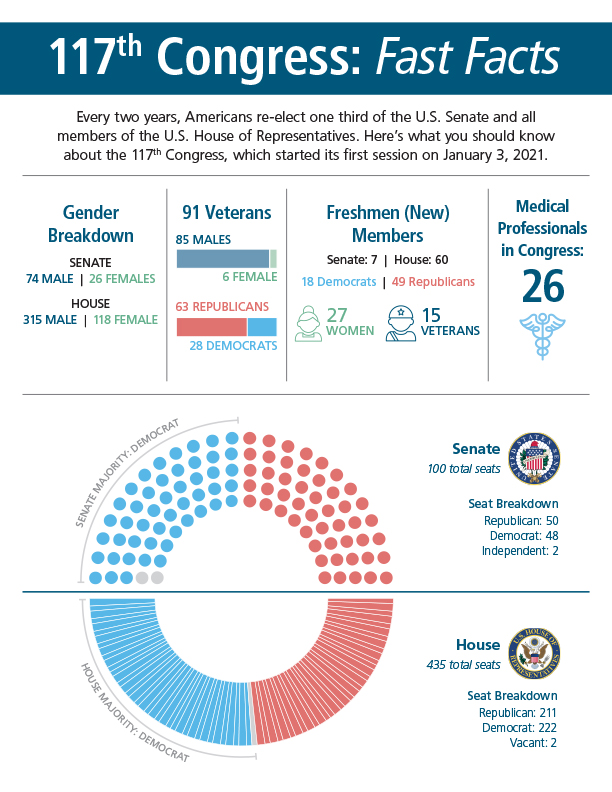 https://www.theguardian.com/us-news/ng-interactive/2020/nov/09/senate-and-house-elections-2020-full-results-for-congress
The current state of play in the capitol